Giving Effective Feedback and Coaching Team Members
Alex Cann
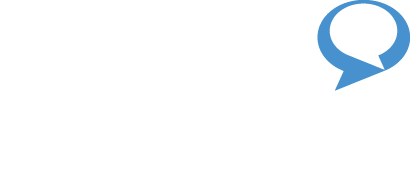 Overview
Reflection on your current practice

What does effective feedback look like?

A positive structure to guide the feedback conversation

Useful tips and techniques for delivering feedback

Coaching model and suggested questions

An opportunity to try these out

Questions
3 Questions…..
How often do you give feedback to your team?

How do they feel about receiving feedback?

How effective is your feedback?
What is effective feedback and what does it look like?
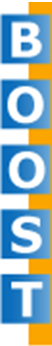 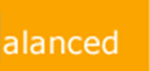 Developmental
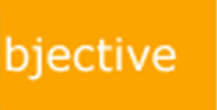 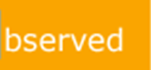 Motivational
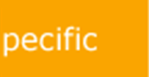 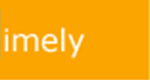 https://a4m.co/topics/L3utfiaqQX6DSG8U.html
Motivational and Developmental
Motivational
Helps to build confidence
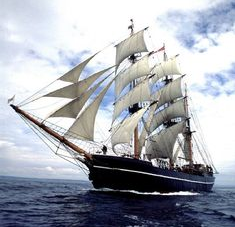 Developmental
Helps to build competence
The PRISM Model
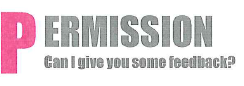 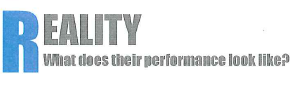 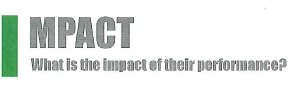 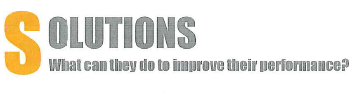 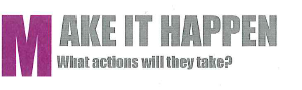 TUI Leadership Essentials
Useful Feedback Tips
Send feedback questions ahead of time

Start using a log/feedback book

Mention specific behaviours
	When you do this….. this happens…

Start with motivational feedback then use ‘and’ to give developmental
	‘and if you had done this……’

Remember to ASK rather than TELL by using targeted questions

Use feedback sessions to build relationships, strengthen channels of communication, improve performance, motivate your team and provide better ‘buy in’ to solutions

Always aim for a ‘WIN/WIN’ result
180° Feedback
3 Elements of Communication
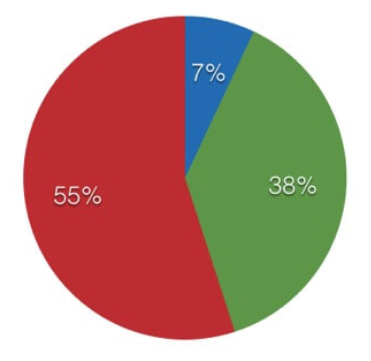 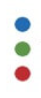 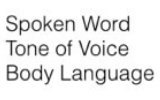 Coaching – The GROW Model
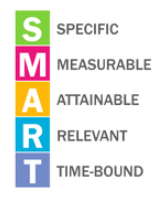 Goal Setting
Writing down goals makes you 45% more likely to achieve them

Sharing them publicly makes you 85% more likely to achieve them
Objectives Tracker
Useful Coaching Tips
Aim for a 20/80 split where you act as a facilitator, helping your team members to draw conclusions for themselves and select the best options.

Remember that, as a manager, you may well have expert knowledge to offer; use this to guide your team members to make the best decisions.

Ensure that goals and objectives are SMART


Ask good questions and listen effectively (active listening skills)


Allow periods of silence as they provide valuable thinking/‘sink in’ time
Remember….
“Coaching is unlocking a person’s potential to maximise their own performance.  It is helping them to learn rather than teaching them”
John Whitmore
Giving Effective Feedback and Coaching Team Members
Alex Cann
alex.cann@experienceenglish.com
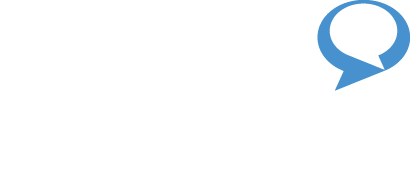